Деятельность человека в интернете в наше время (20-е XXI века)
Составитель: Пойкин Никита, 9Б класс
Введение
Цель – исследовать деятельность человека в интернете в наше время.
Задачи:
- изучить историю развития Интернета, его скорости, объёмы и трафик.
- определить области использования интернета.
- составить сравнительную характеристику социальных сетей.
- изучить человеческие ресурсы в интернете.
- провести анкетирование по поведению в интернете.
- проанализировать результаты анкетирования.
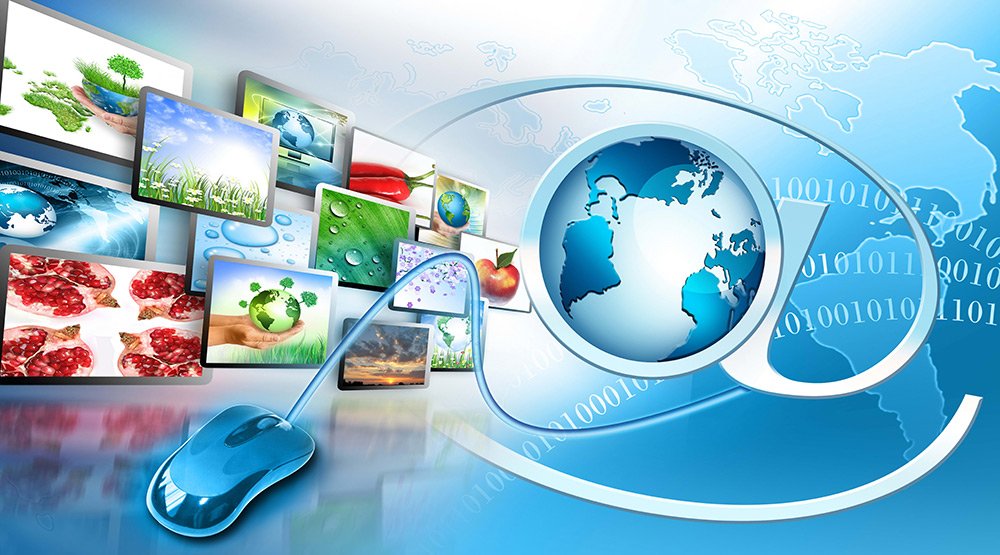 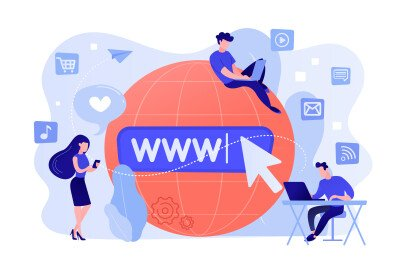 История развития Интернета (скорость, объёмы, способы передачи).
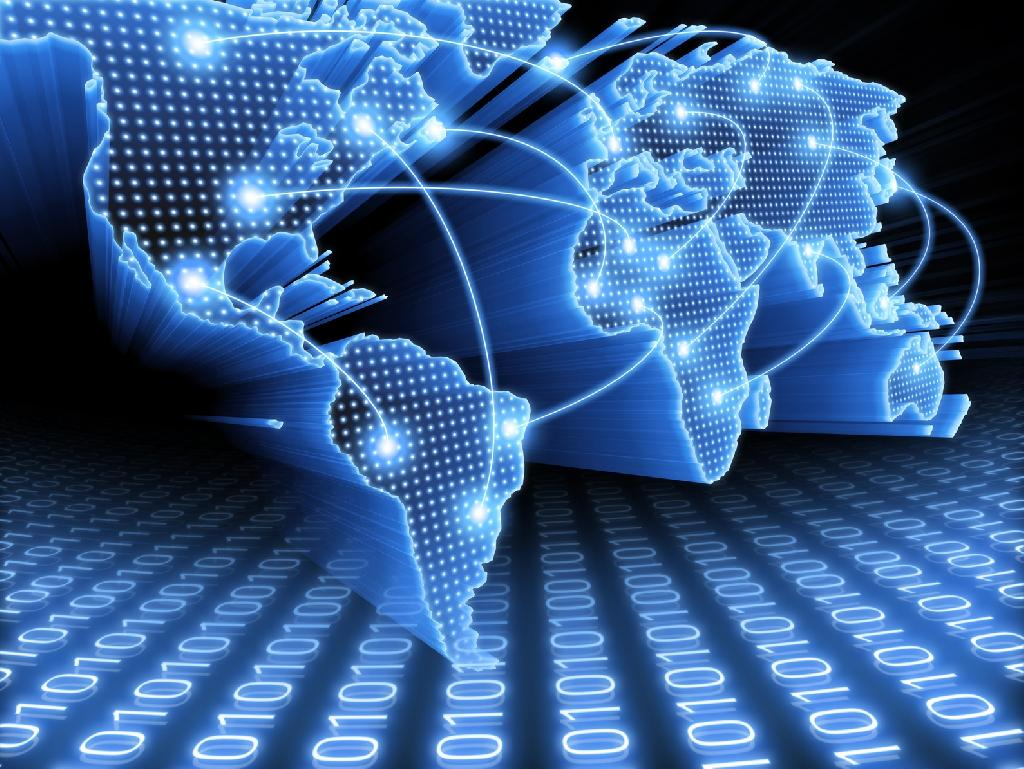 Области использования интернета.
СМИ
Электронный бизнес
Краудсорсинг
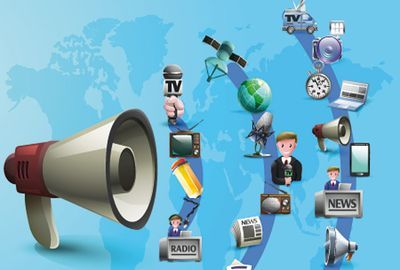 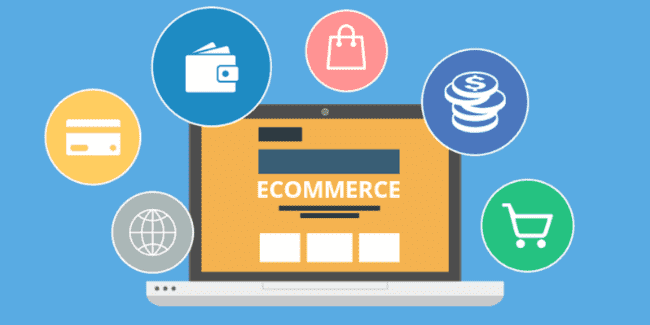 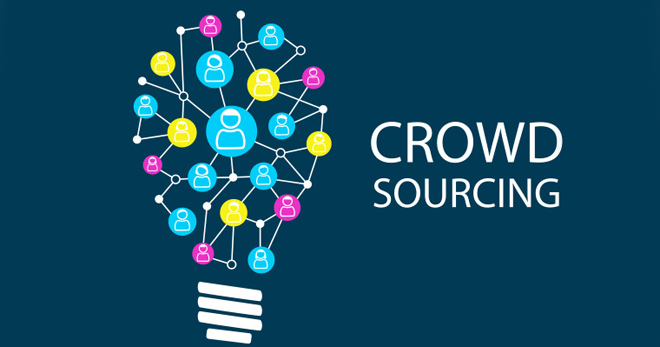 Связь, общение
Интернет-цензура
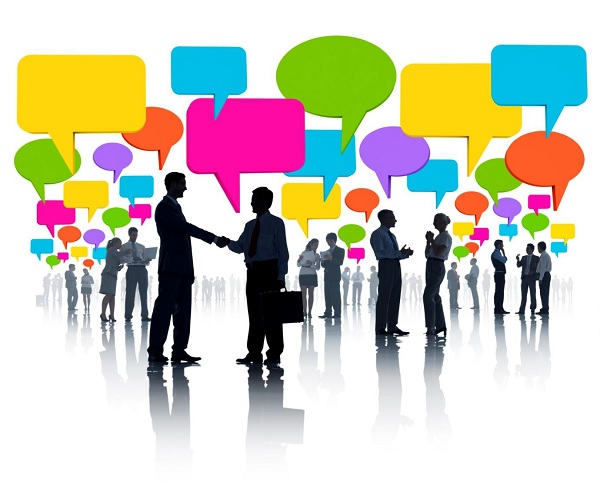 Искусство
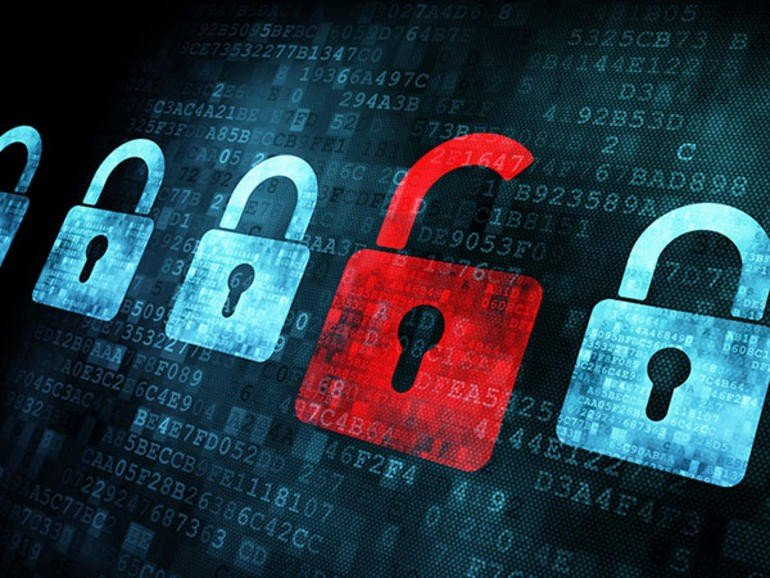 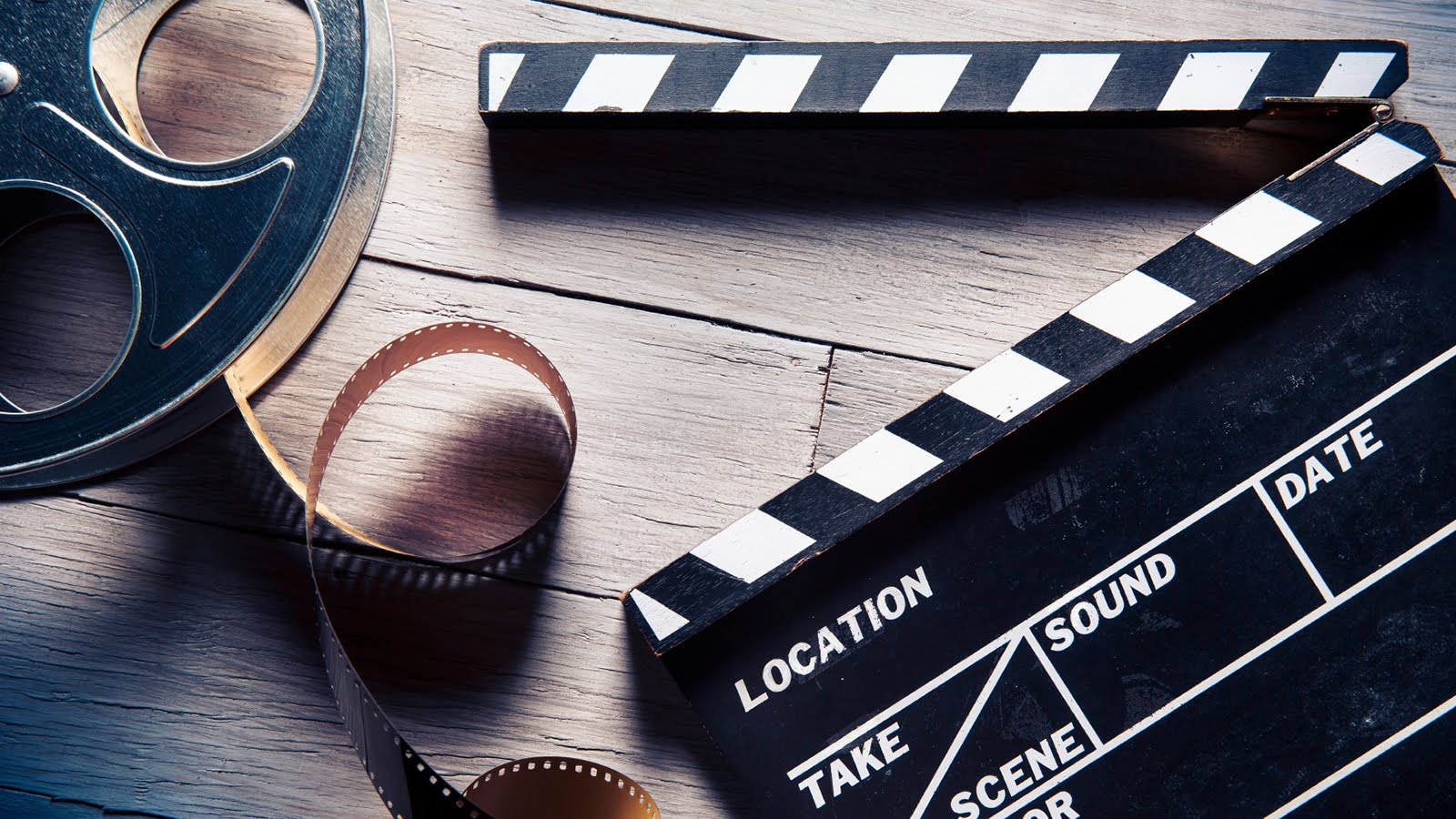 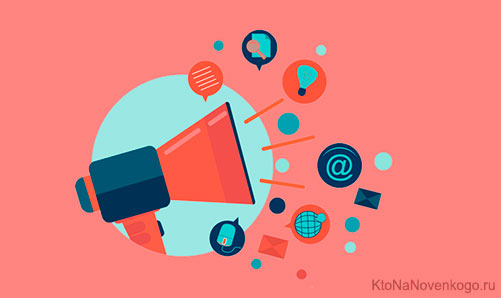 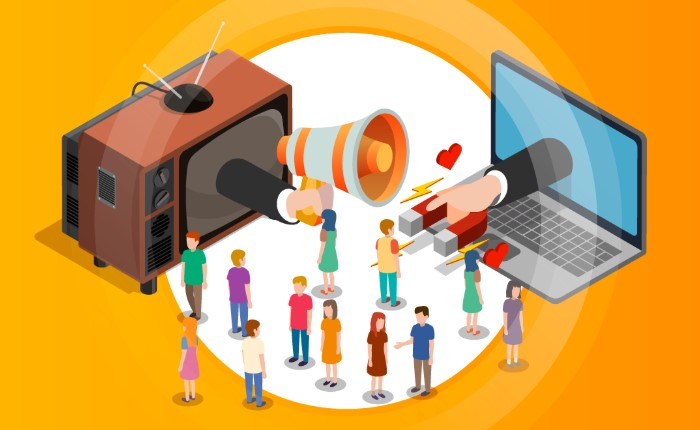 Социальные сети: добро и зло.
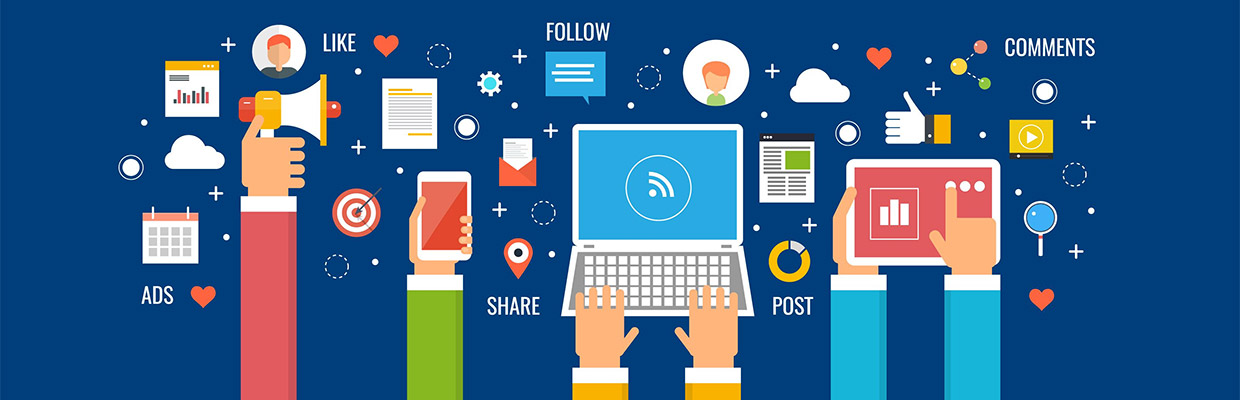 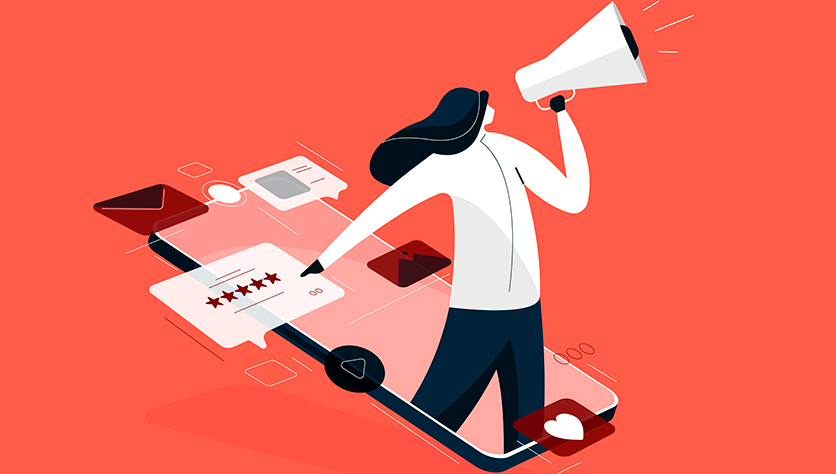 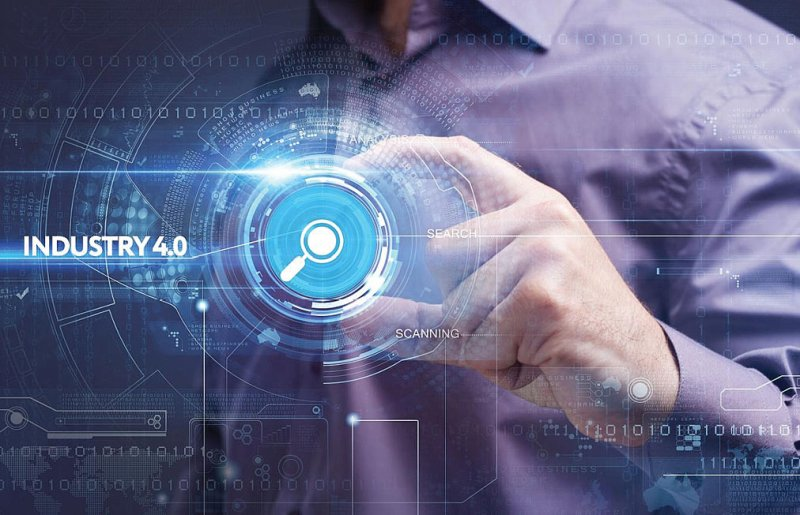 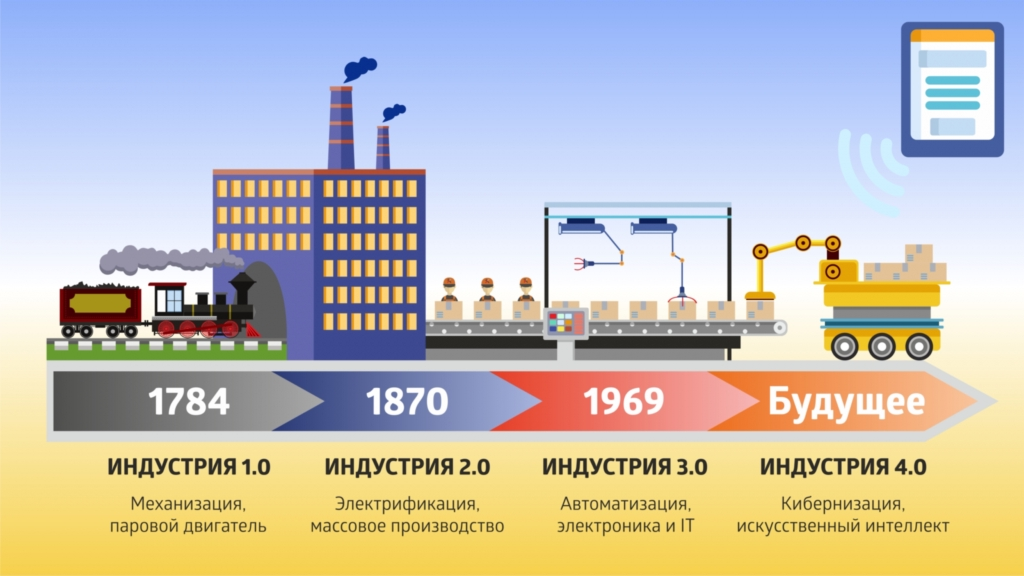 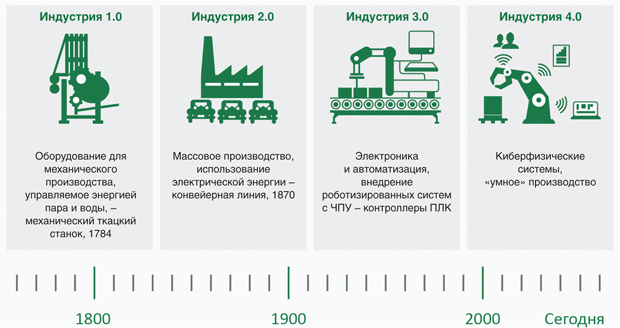 Индустрия 4.0.
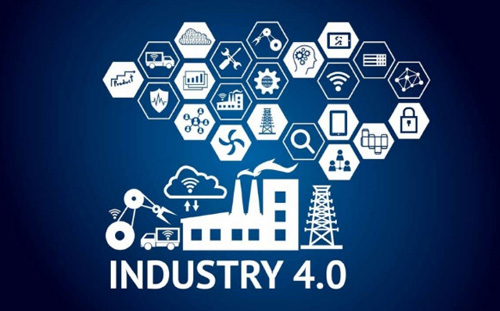 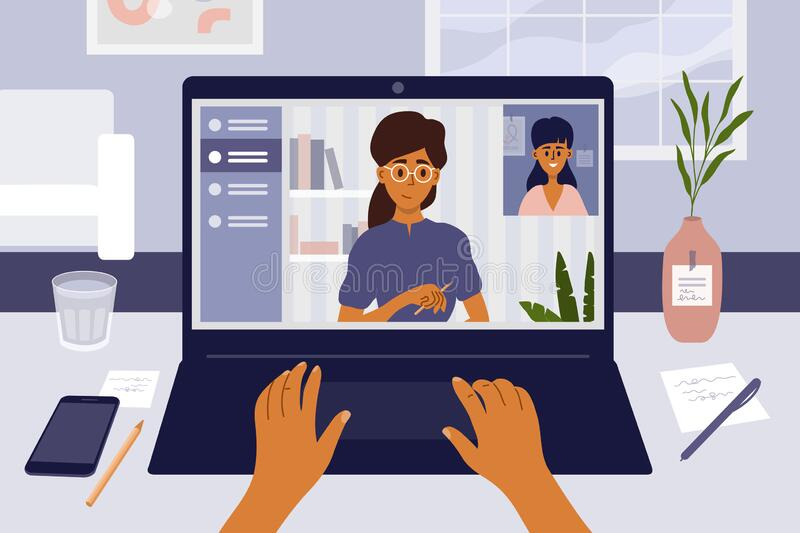 Изучение занятости в интернете.
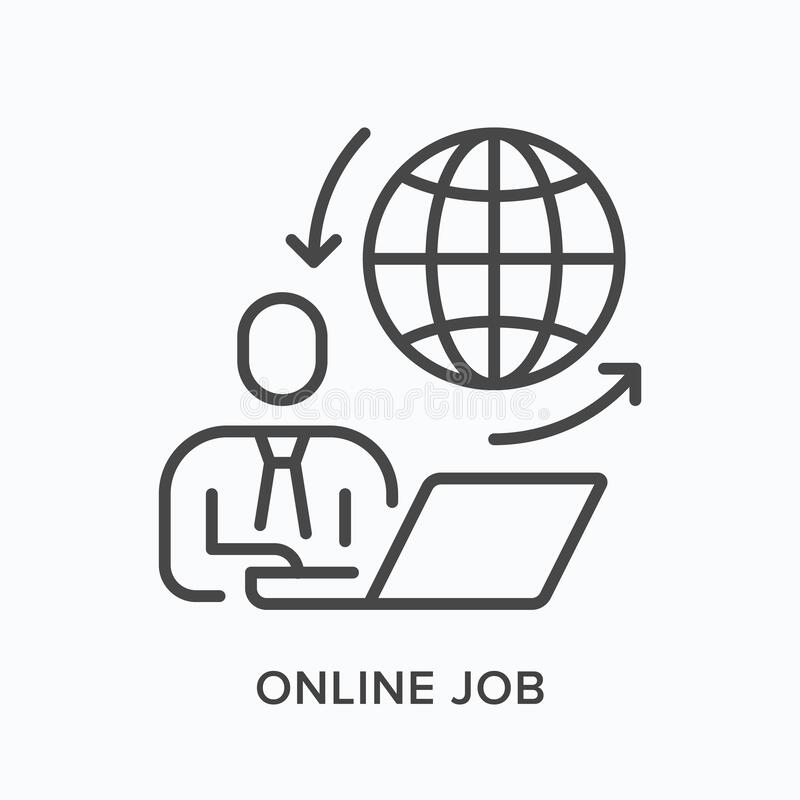 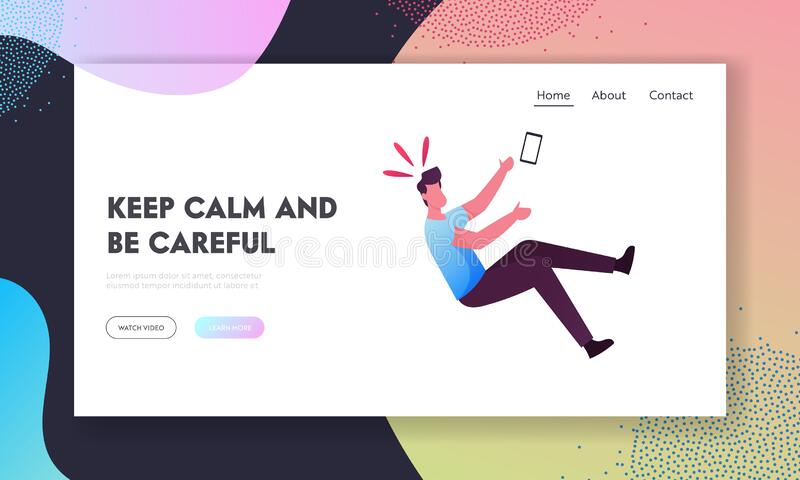 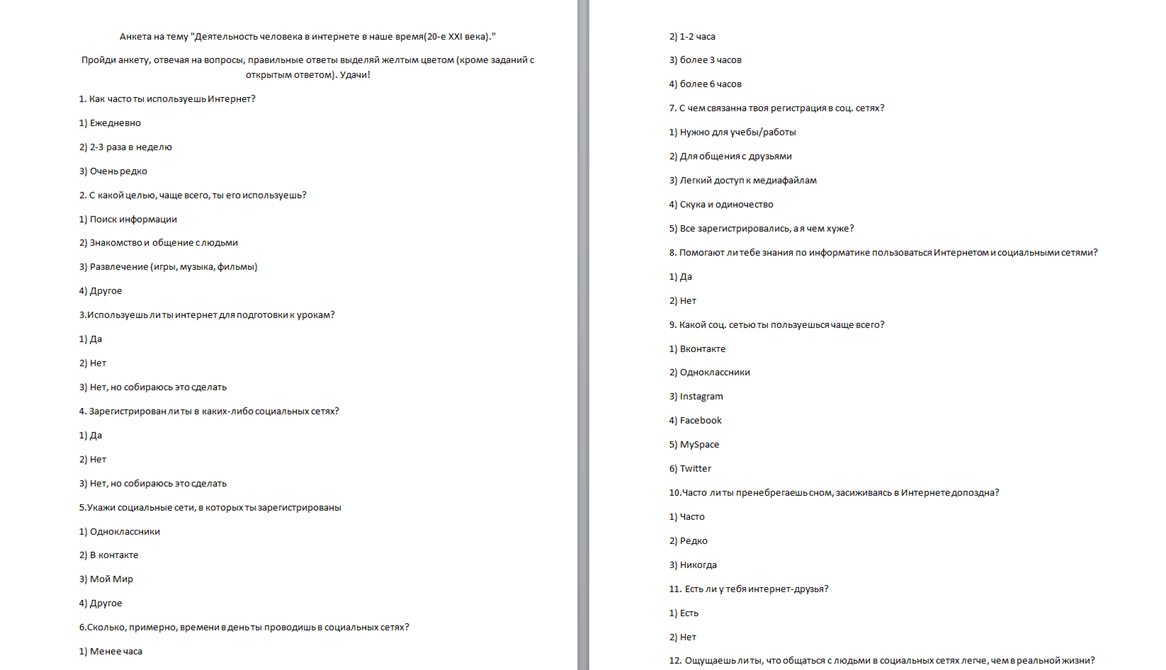 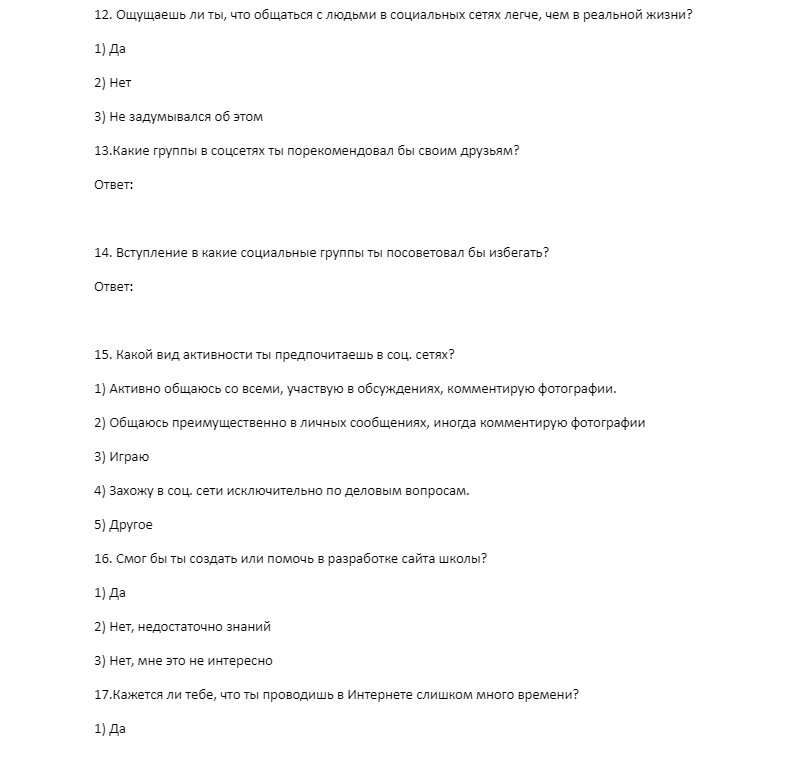 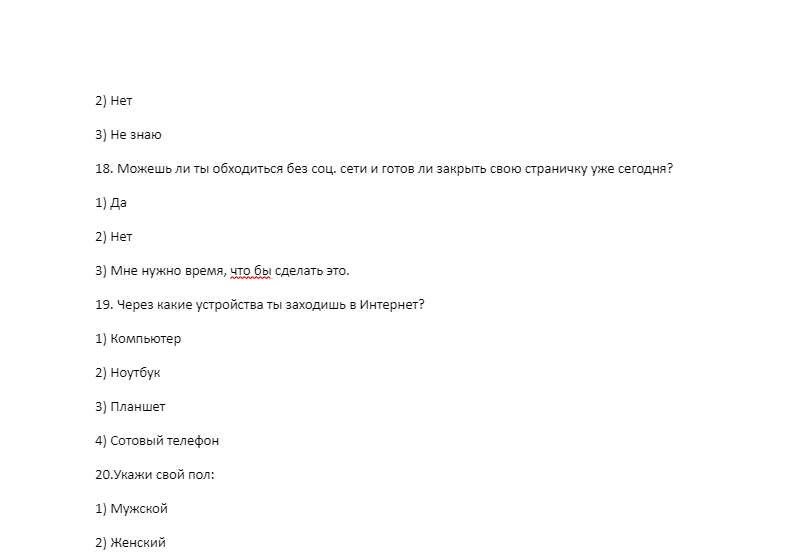 1. Как часто ты используешь Интернет?
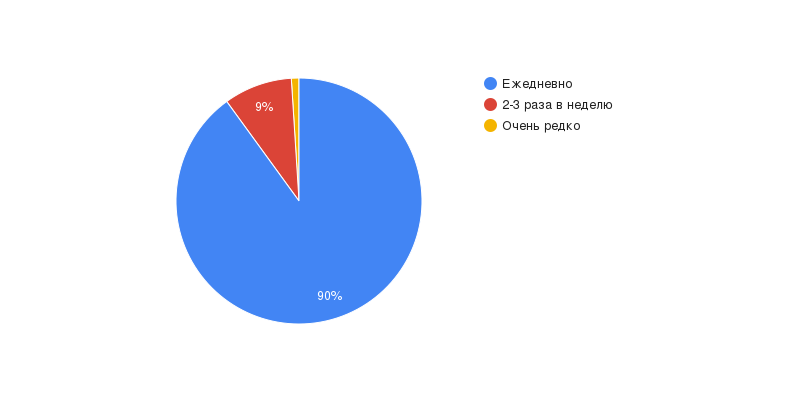 2. С какой целью, чаще всего, ты 
используешь интернет?
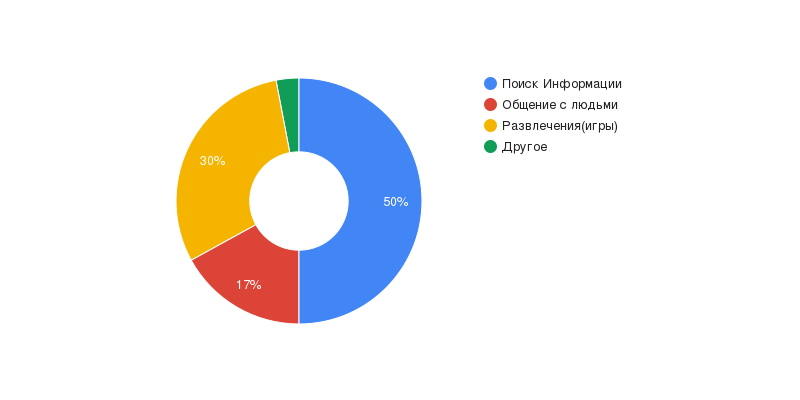 3. Используешь ли ты интернет для подготовки к урокам?
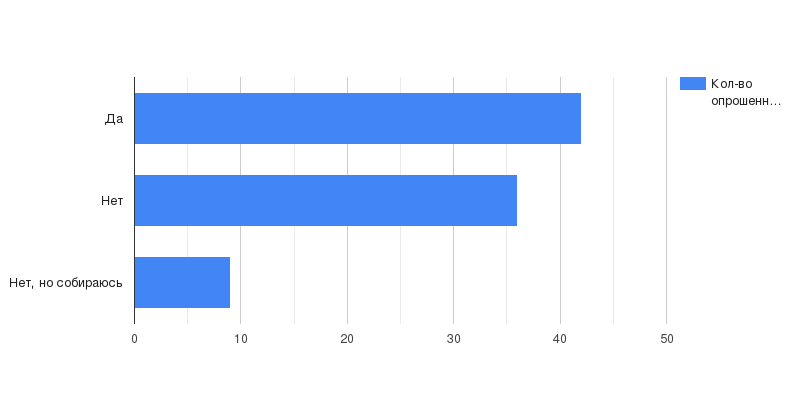 4. Зарегистрирован ли ты в каких-либо социальных сетях?
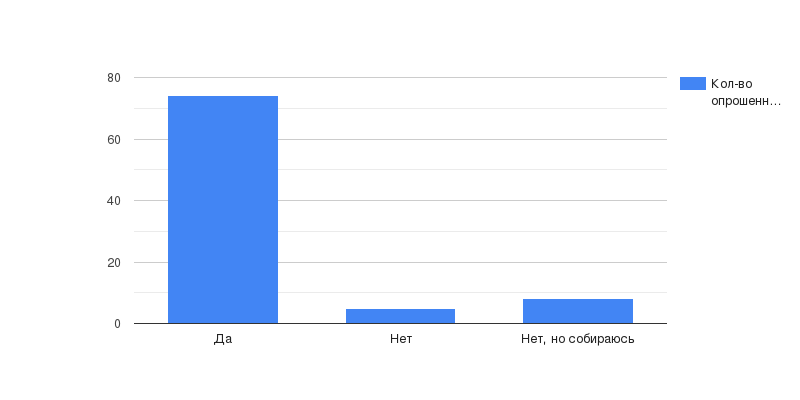 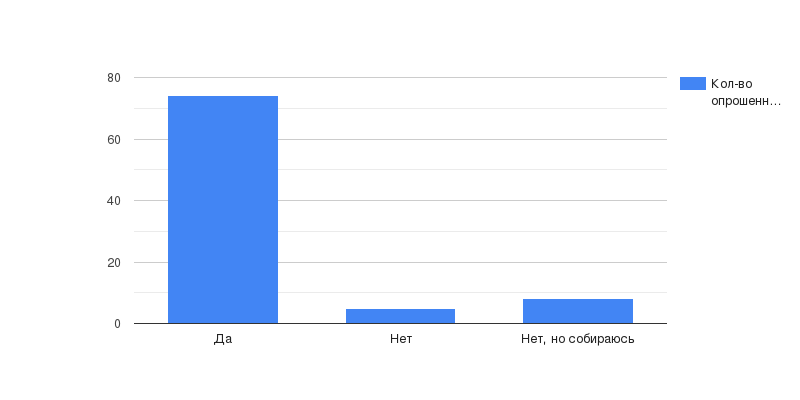 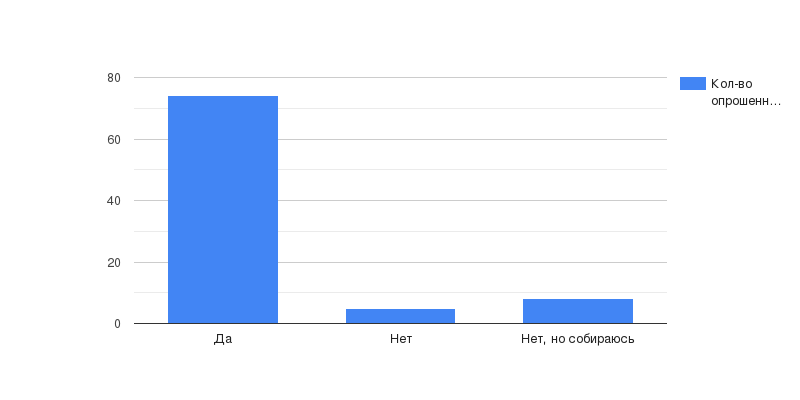 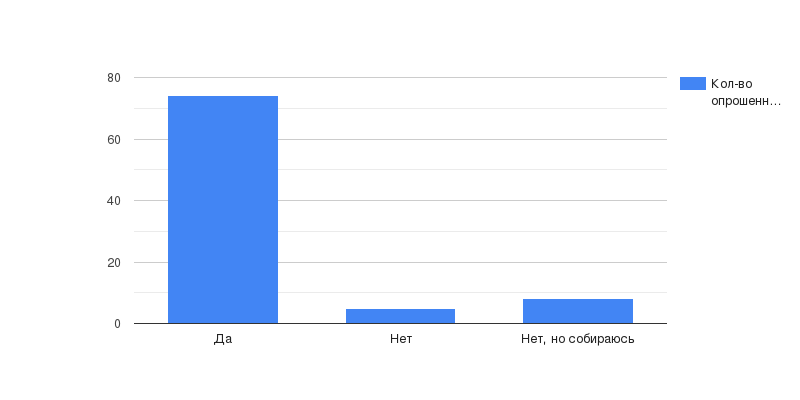 5.Укажи социальные сети, в которых ты зарегистрированы?
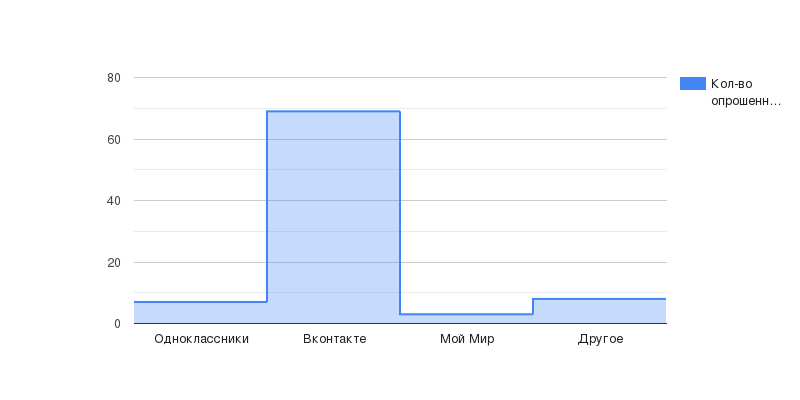 6.Сколько, примерно, времени в день ты проводишь в социальных сетях?
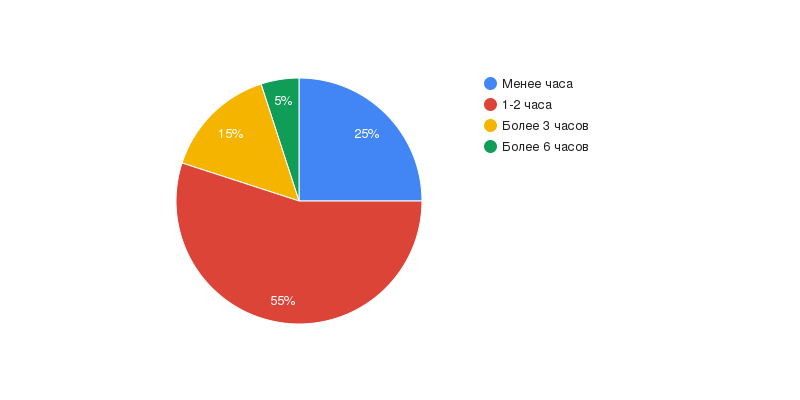 7. С чем связана твоя регистрация в соц. сетях?
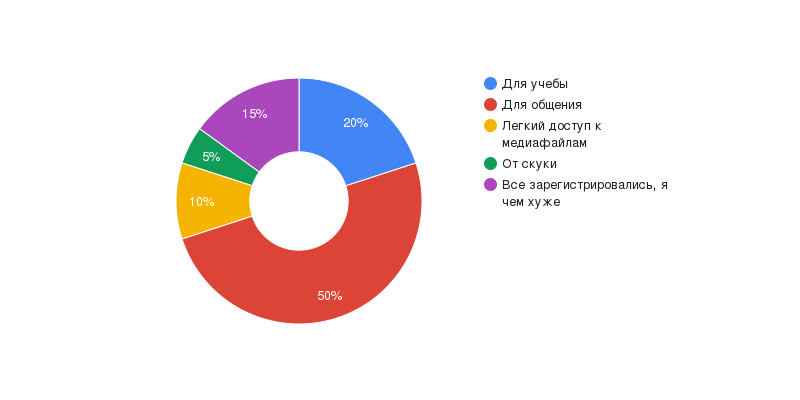 8. Помогают ли тебе знания по информатике пользоваться интернетом и социальными сетями?
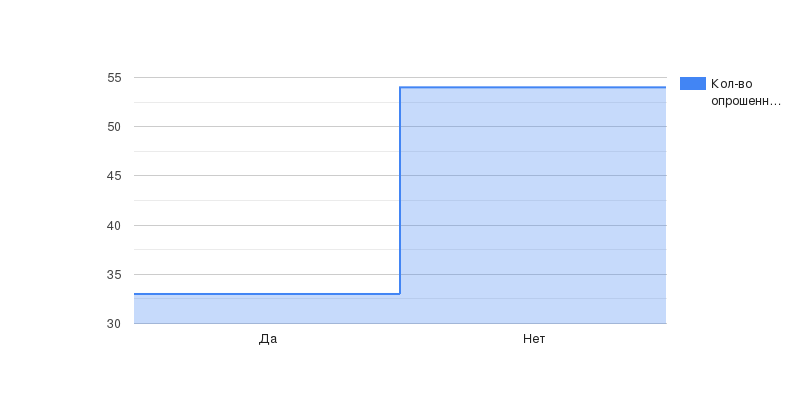 9. Какой соц. сетью ты пользуешься чаще всего?
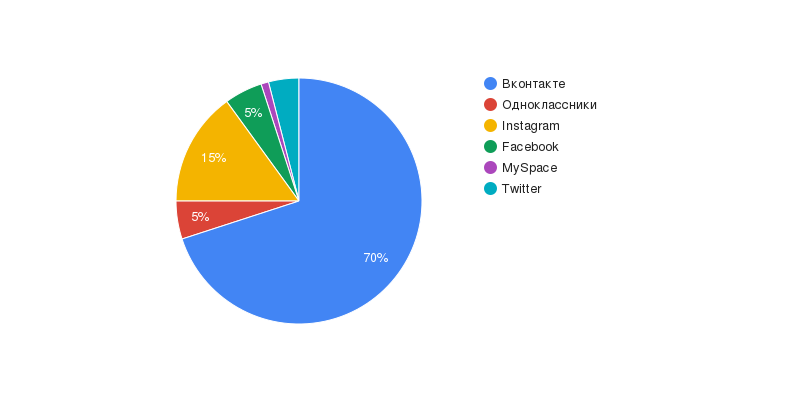 10.Часто ли ты пренебрегаешь сном, засиживаясь в Интернете допоздна?
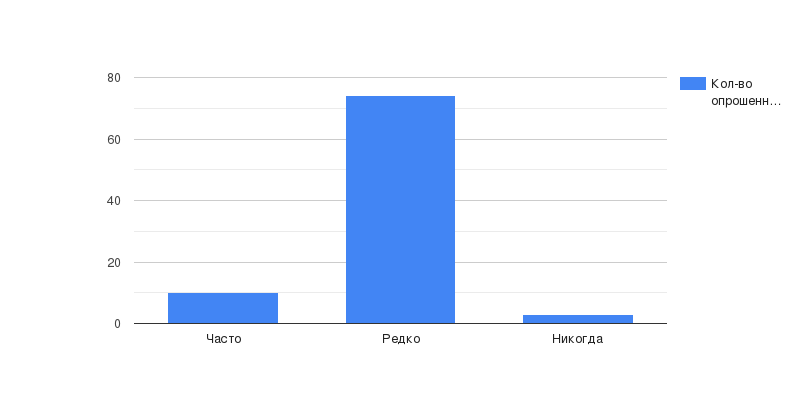 11. Есть ли у тебя интернет-друзья?
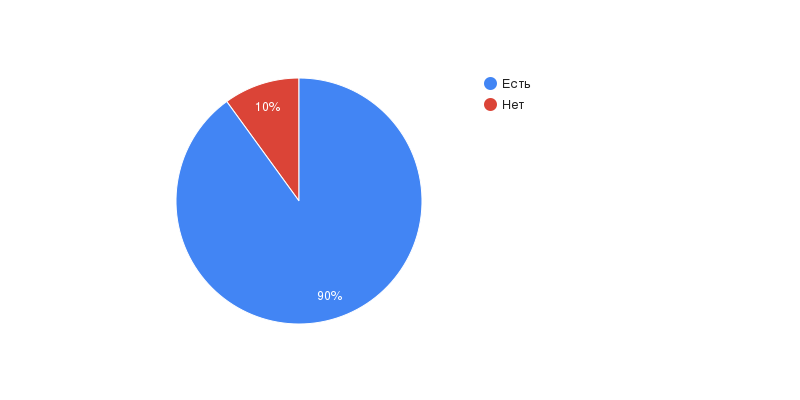 12. Ощущаешь ли ты, что общаться с людьми в социальных сетях легче, чем в реальной жизни?
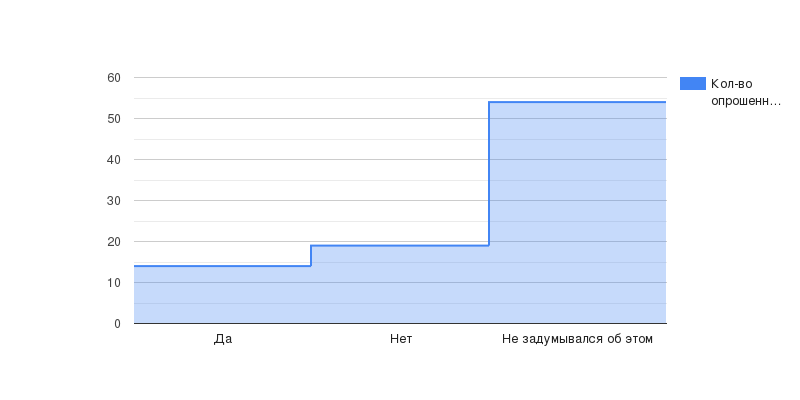 13. Какие группы в социальных сетях ты порекомендовал бы своим друзьям?
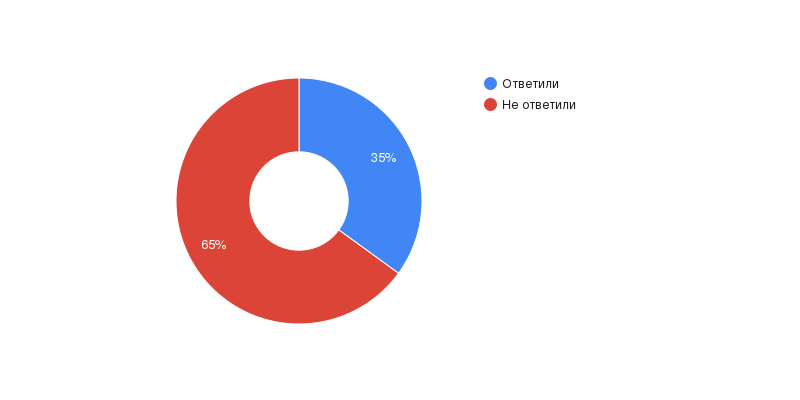 14. Вступление в какие социальные группы ты посоветовал бы избегать?
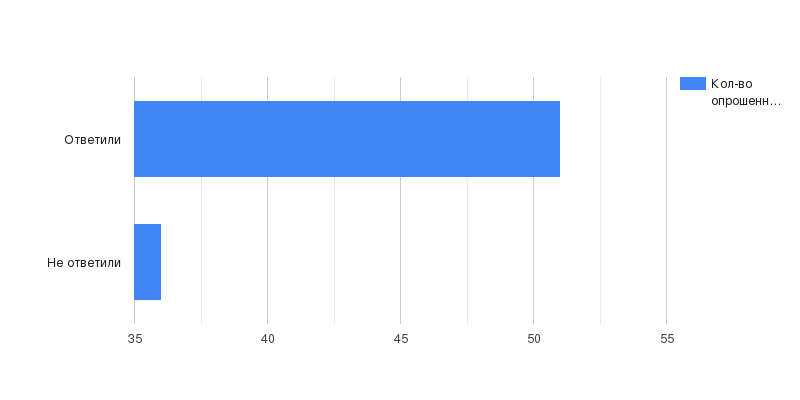 15.Какой вид активности ты предпочитаешь в соц. сетях?
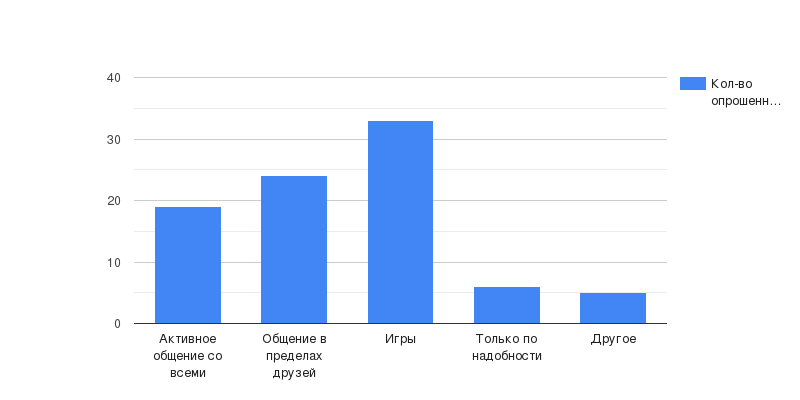 16. Смог бы ты создать или помочь в разработке сайта школы?
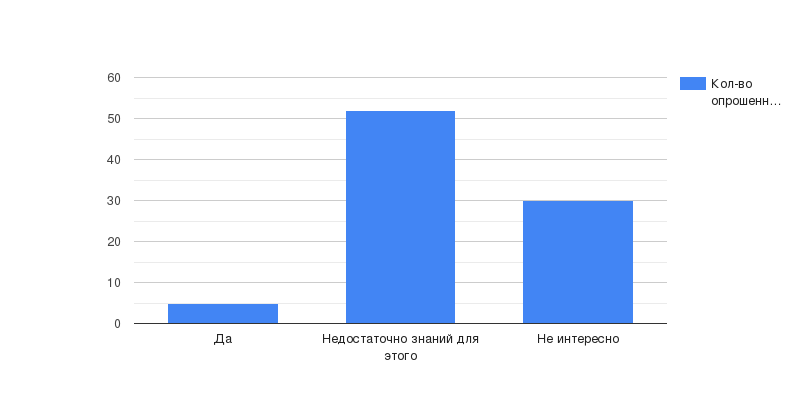 17.Кажется ли тебе, что ты проводишь в Интернете слишком много времени?
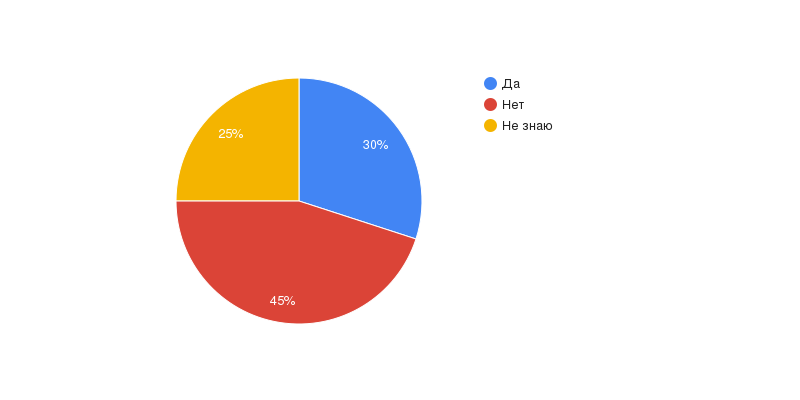 18. Можешь ли ты обходиться без соц. сети и готов ли закрыть свою страничку уже сегодня?
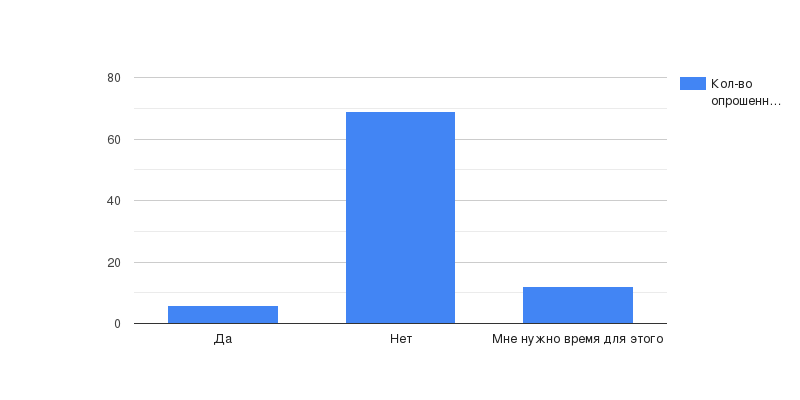 19. Через какие устройства ты заходишь в Интернет?
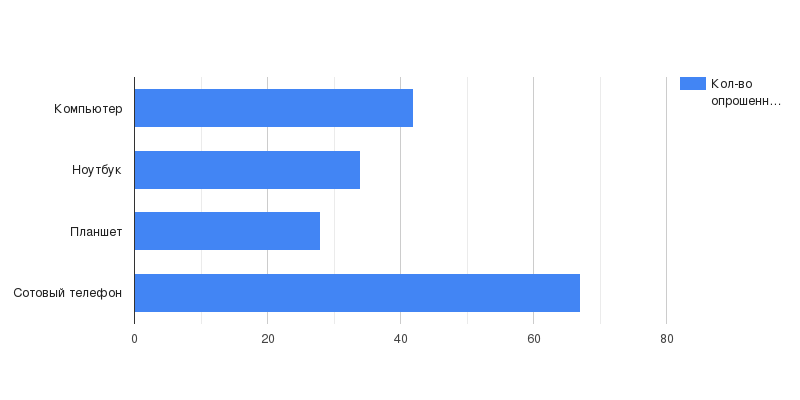 20. Укажите свой пол.
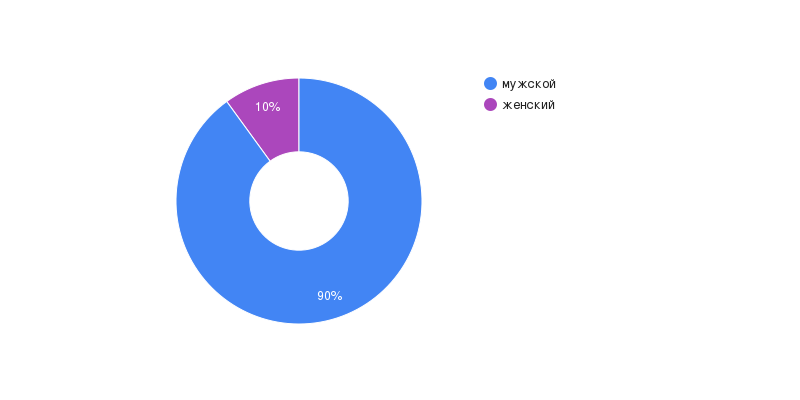 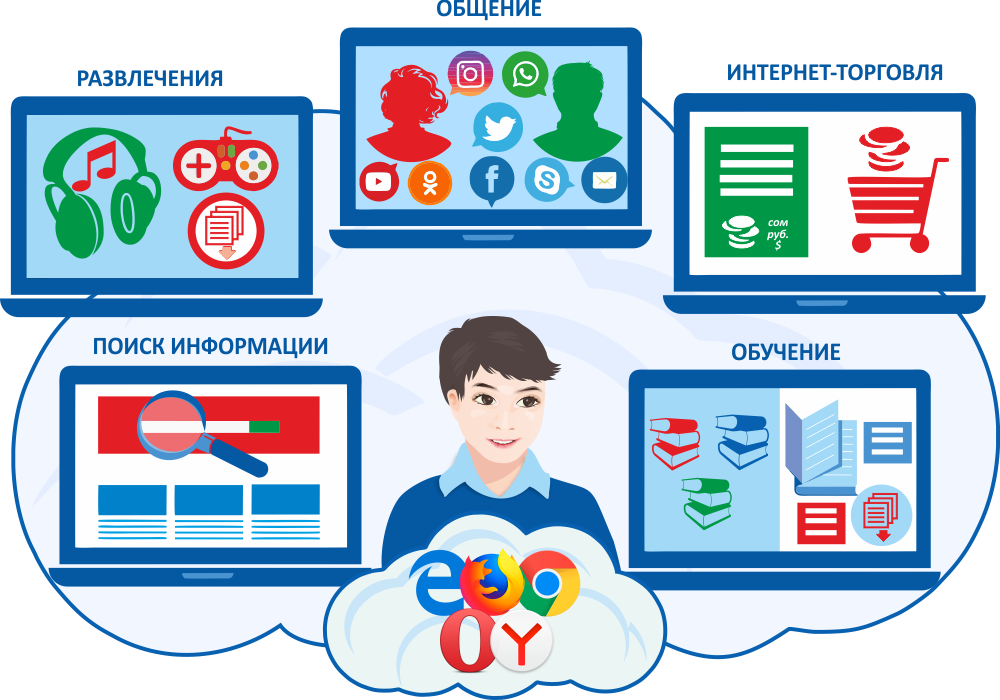 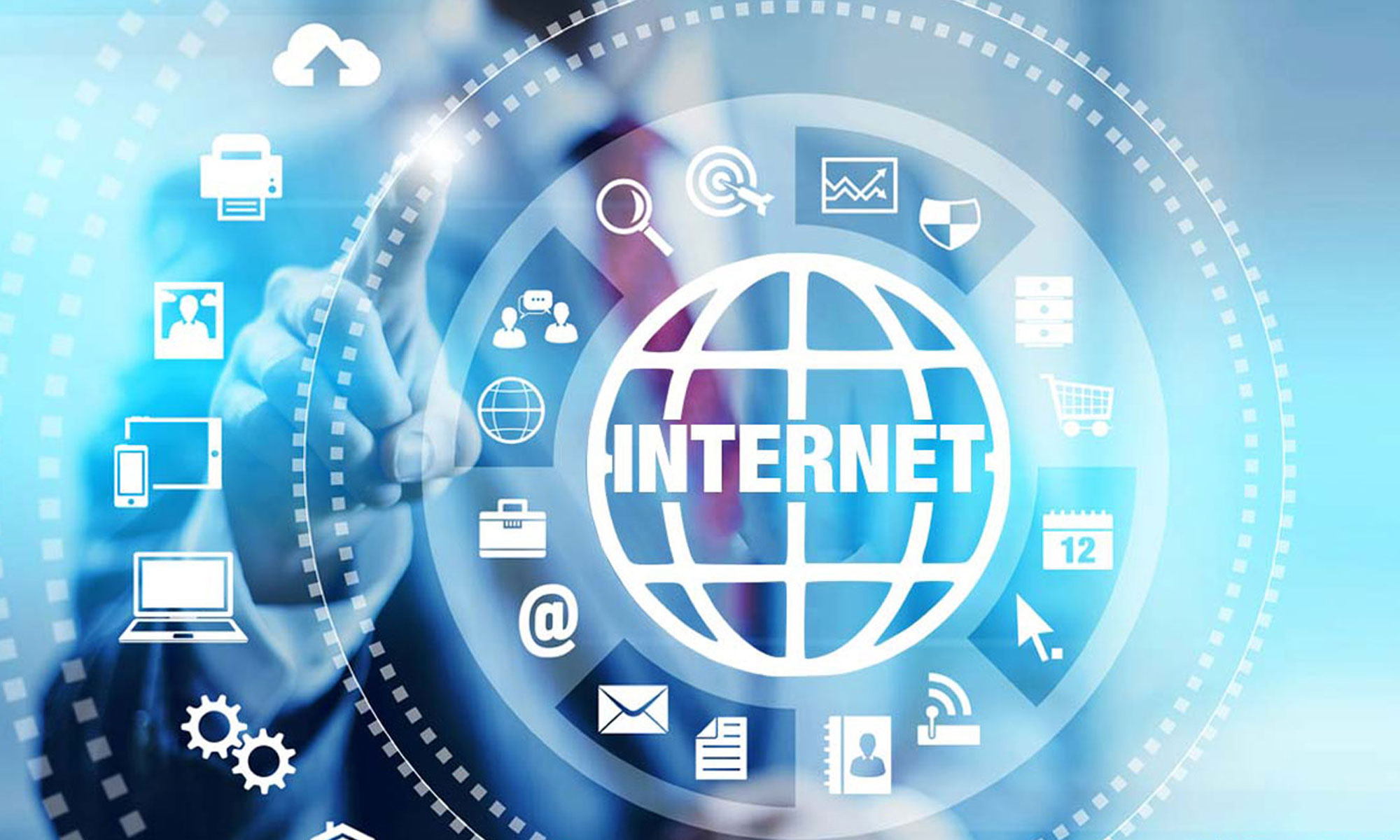